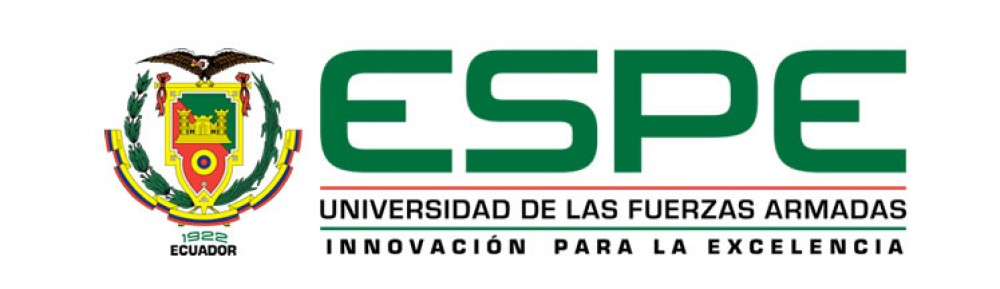 DEPARTAMENTO DE CIENCIAS ECONÓMICAS, ADMINISTRATIVAS Y DE COMERCIO.

Trabajo de titulación previo a la obtención del título de Ingenieros en Finanzas y Auditoría CPA.
Análisis comparativo del primaje en el Ecuador respecto a países extranjeros y su impacto en el desarrollo económico.
Director:
Ing. Edgar René 
Bueno Arévalo
Autores:
Andrea Estefanía Rivera Chiriboga
Andy Geovanny Tabárez Astudillo
Resumen
Palabras clave: PIB, primaje, fronting, profundización, seguros, primas de seguros, indicadores sociales y económicos.
Problema
2007 - 2014
Cambio en la Matriz Productiva, reducción de desempleo, desarrollo de la industria, uno de los países con mejores carreteras.
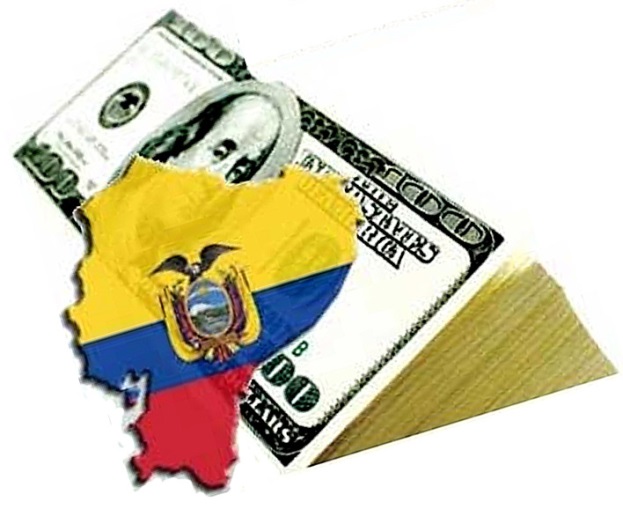 2007 - 2013
Crecimiento económico mas alto en comparación con los 30 años anteriores gracias al PIB no petrolero.
2015
Periodo de crisis,  afectó a productores extranjeros, PGE en déficit  lo que afecta a niveles de liquidez.
Industria de seguros favorece al mercado financiero.
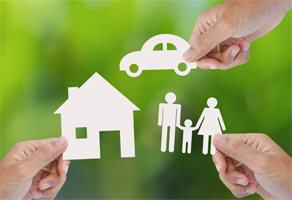 Inversiones  en base a la captación de riesgos para los diferentes ramos de seguros.
Primas netas retenidas < primas netas emitidas (falta de capital de las compañías aseguradoras)
Desarrollo de las primas netas emitidas realizadas dentro del sector asegurador, ejecución de primas de reaseguros a empresas extranjeras.
Historia
Edad Antigua; Primeros contratos  en perdidas materiales.
Edad Media; incremento en actividad comercial; seguros a gran escala.
Época de las Cruzadas; evolución préstamo a la gruesa.
Edad Moderna; año 1500 primeros seguros de daños, existencia de cajas.
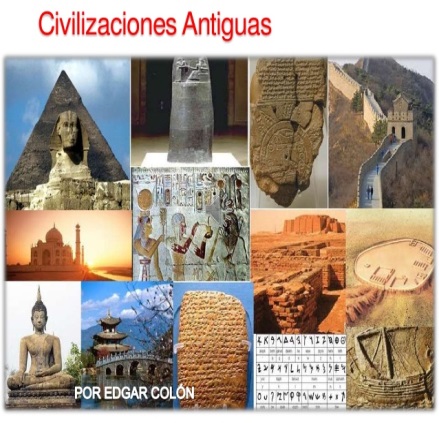 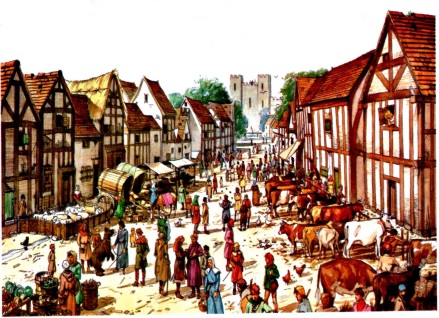 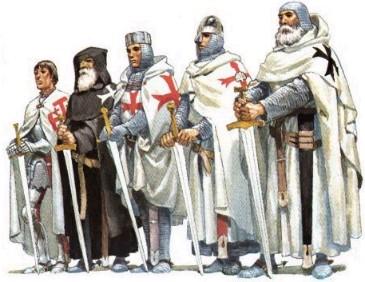 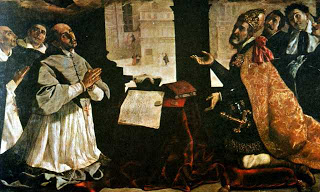 4000  Y 3000 AC.
Seguro de embarcaciones y vidas
Gremios, asociaciones con fines de lucro.
Seguros ingleses
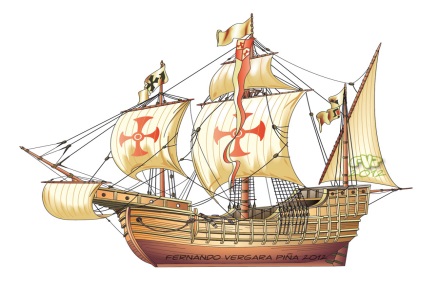 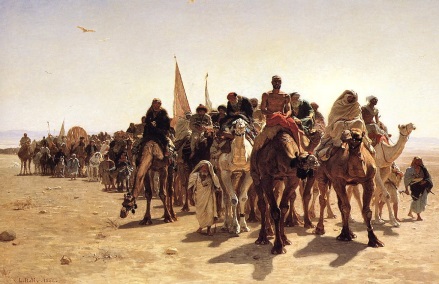 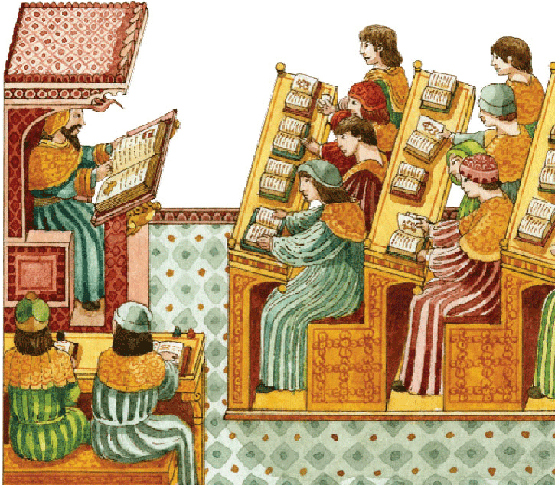 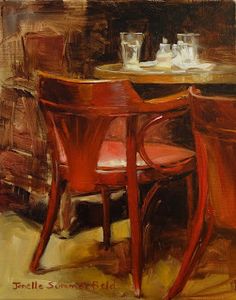 Piratas vagaban por los mares
Seguros de vida y préstamos a la gruesa.
Protección de  individuos con pérdidas materiales.
Café-taberna Lloyd´s
Historia
1871 se crea la sociedad Lloyd´s (mercado de pólizas)
1841 el seguro fue introducido a Canadá.
1959 se constituyeron 1431 empresas de seguros
Nacimiento de ramos de seguros.
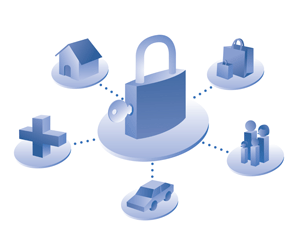 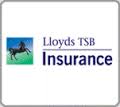 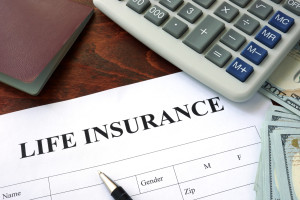 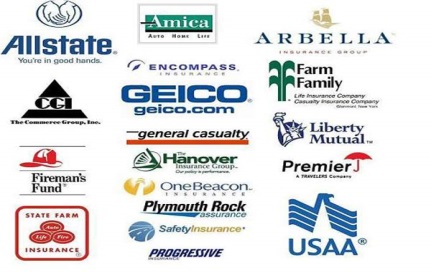 Monopolizar todos los seguros británicos .
EEUU seguros de vida provocados por la iglesia.
Reaseguros distribuyen el riesgo asumido por reaseguradores.
Actualmente, muchos países adoptaron cultura de seguros
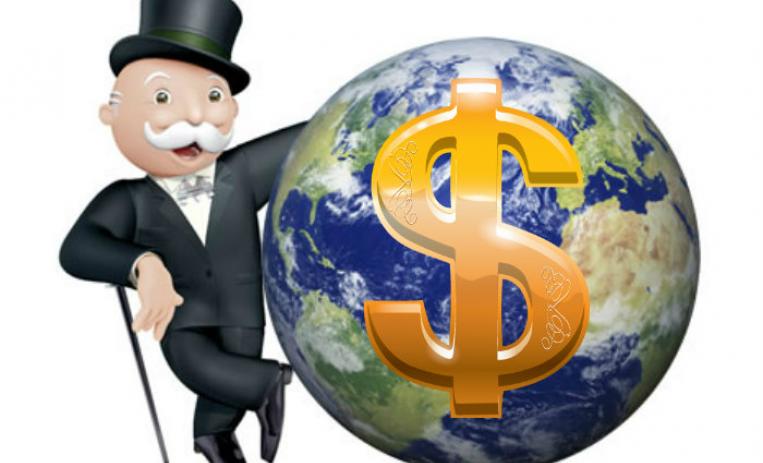 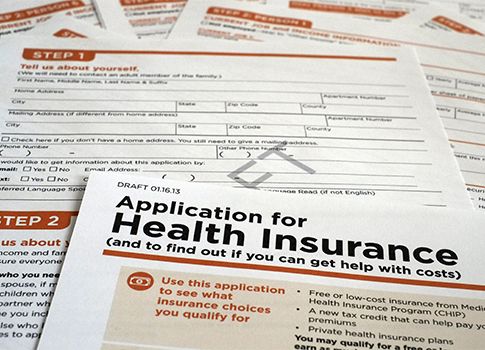 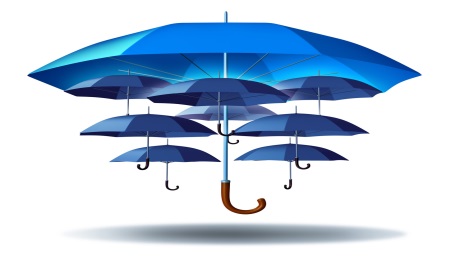 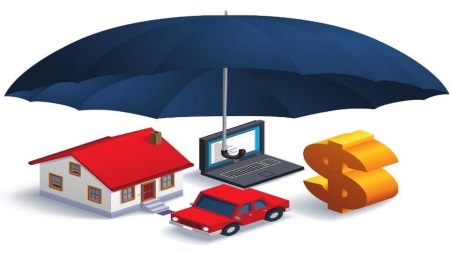 Seguros mas adquiridos son de salud y vida
Aceptación de todos los riesgos y tiempo de cuantía.
Establecido de manera sentimental.
Seguros marítimos en el siglo XX.
Justificación e importancia
Objetivos
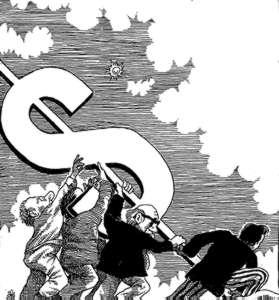 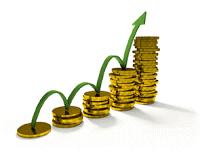 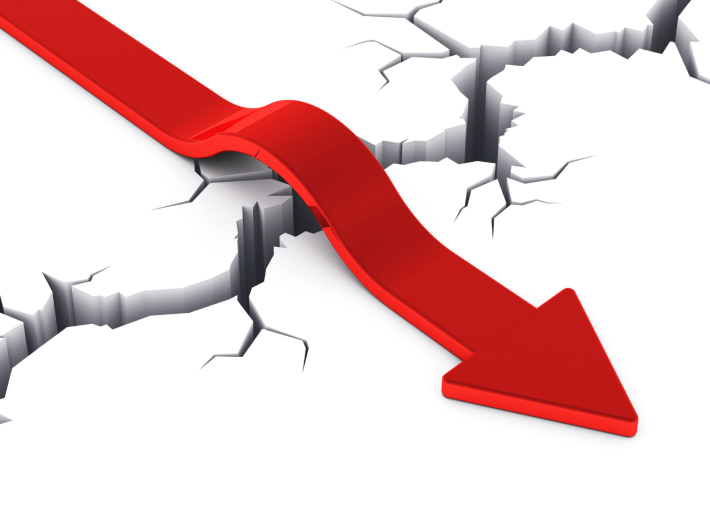 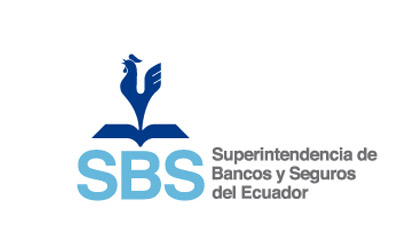 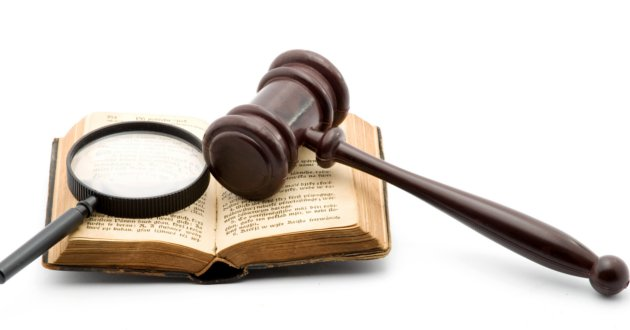 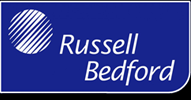 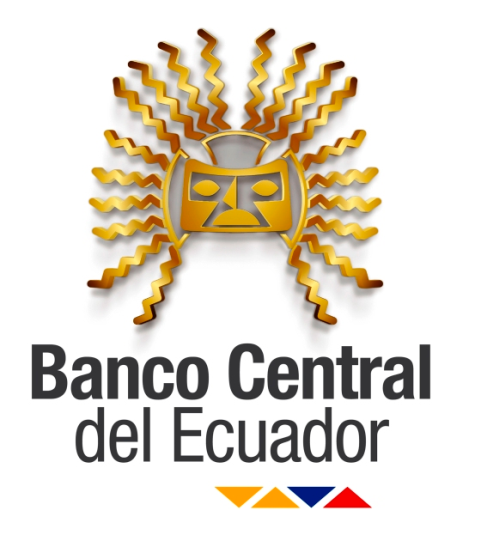 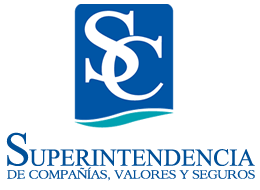 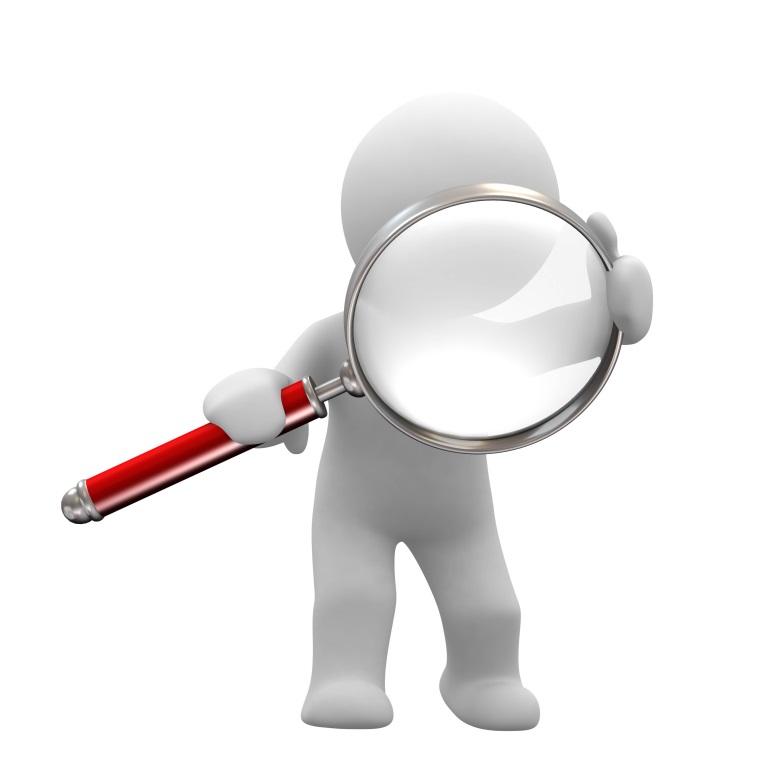 Metodología de investigación
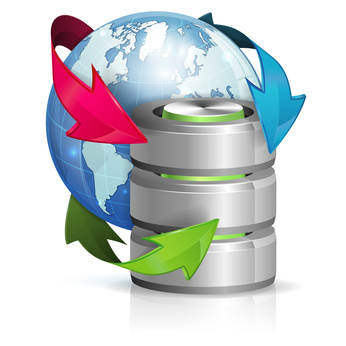 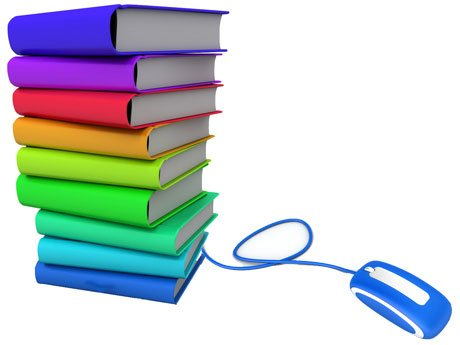 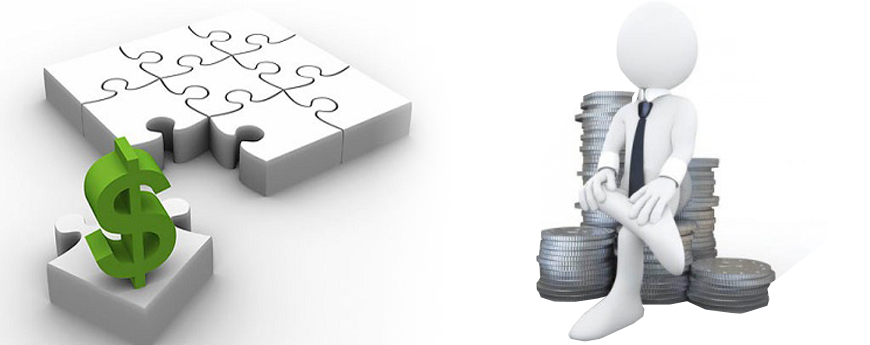 Hipótesis
República de Ecuador
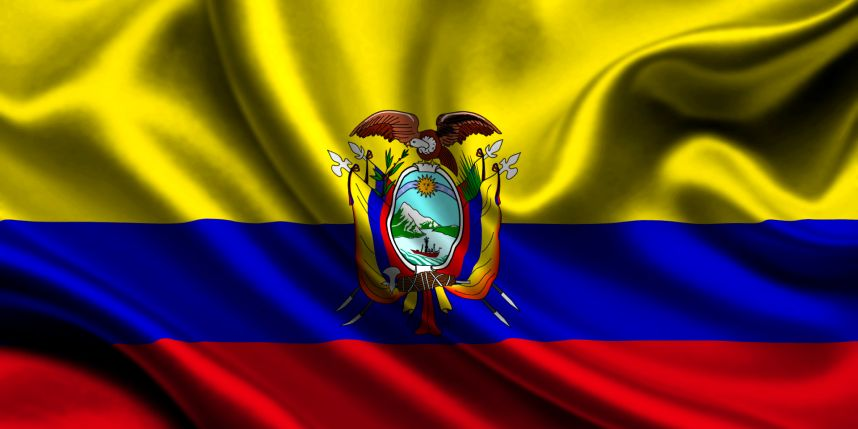 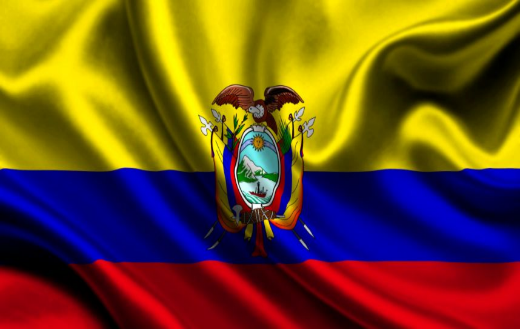 Producto Interno Bruto
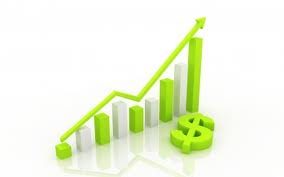 Entre el 2006 al 2014, el nivel de crecimiento promedio del PIB fue de 4,6%, gracias al precio del petróleo.
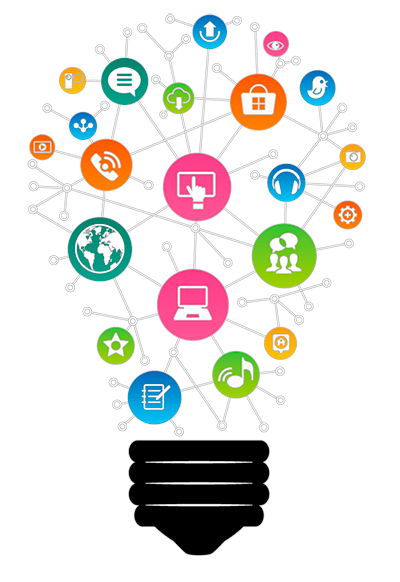 Crecimiento en todos los sectores que conforman el PIB, en especial en servicios.
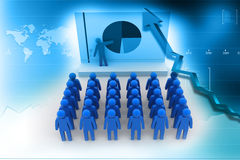 Estructura del PIB similar a la manejada por los Estados Unidos
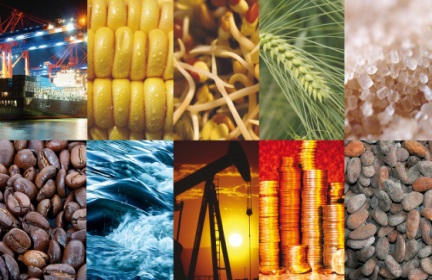 Sectores mas representativos para el PIB: consumo de hogares, inversión o formación bruta de capital fijo y exportación de materia prima.
Elaborado por: Autores
Fuente: (SBS, 2015)
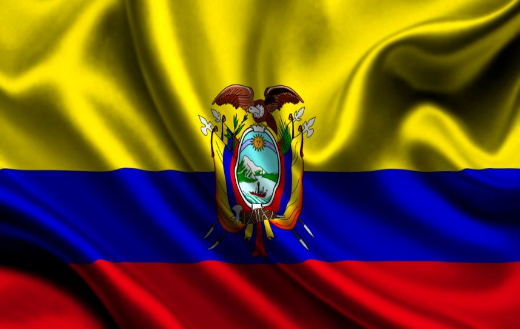 Primas netas emitidas
Elaborado por: Autores
Fuente: (SBS, 2015)
Se han generado ingresos paulatinos; debido a las captaciones que el país ha obtenido, en el 2009 se ve reflejado un crecimiento por el nivel de aseguramiento dado por las inversiones realizadas por el sector público en el sector de la construcción. Estas construcciones incidían en el comportamiento de los contratistas llevándolos a la adquisición de seguros de ejecución de obra y de buen uso de anticipos; del 2014 al 2015 se refleja una disminución por la crisis que se presentó en el Ecuador debido a la caída del precio del barril de petróleo.
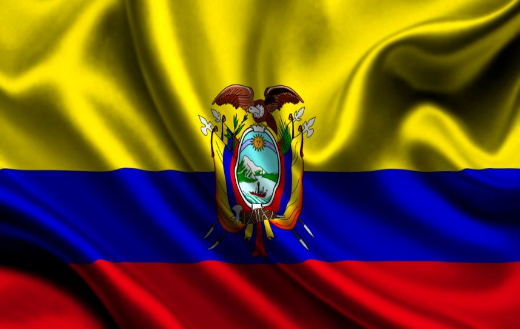 Profundización de la industria aseguradora
Elaborado por: Autores
Fuente: (SBS, 2015)
Nivel de incremento del primaje con relación al PIB, gracias al nivel de profundización en el mercado de seguros, entre el 2011 y 2012 la PNE no tiene variación relevante debido al incremento de aceptación de seguros privados que en años anteriores, en el 2014 se observa un declive a causa de la crisis que el Ecuador estaba atravesando, llevando a la profundización de este mercado a cerrar con 1,58% sobre el PIB en el 2015.
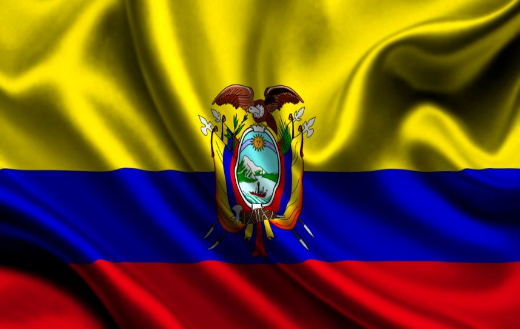 Primas emitidas per cápita
Por la renta anual recibida los habitantes invirtieron entre el 1,51% y 1,69% en pólizas según las necesidades de cada habitante; no obstante no refleja una cultura de seguros marcada en comparación con los países caso de estudio
Elaborado por: Autores
Fuente: (SBS, 2015)
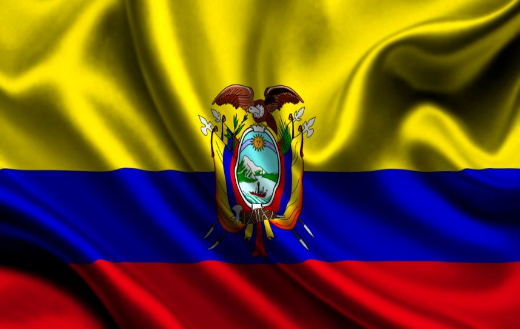 Diversificación del mercado asegurador
En el Ecuador existe mayor participación de los seguros comerciales o generales y los de salud y vida, es decir que existe una relación de 60 – 40; este suceso es gracias a que no existen un incentivo en una cultura de seguros de pólizas de vida y salud.
Elaborado por: Autores
Fuente: (SBS, 2015)
Estados Unidos de América
Producto Interno Bruto
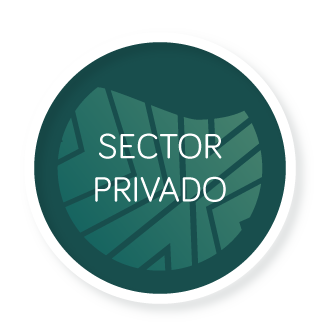 Consumo destacado del sector privado ascendiendo al 69,1% de producción interna bruta.
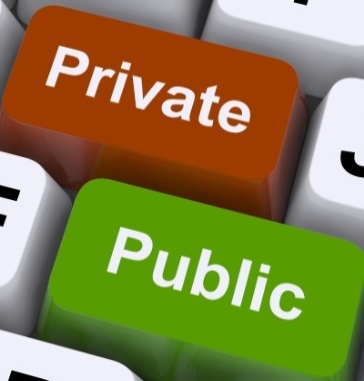 Inversión y consumo privado asciende a 16,2% e inversión y consumo público asciende a 18,3%.
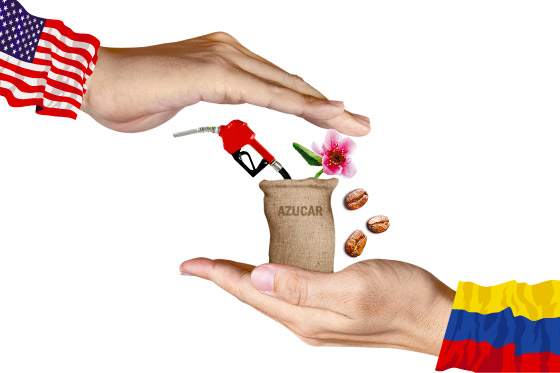 Exportaciones en decrecimiento (13,2%) y mayor nivel de importación (16,8%).
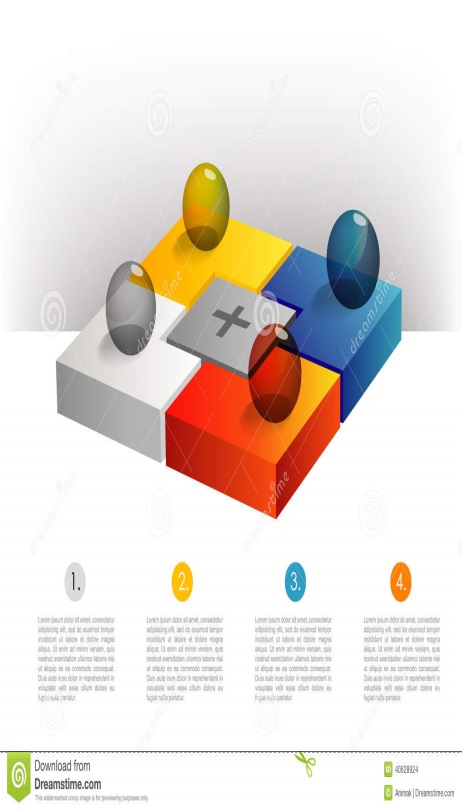 Sectores económicos similares a los del Ecuador.
Elaborado por: Autores
Fuente: (BEA, 2016)
Primas netas emitidas
Estados Unidos de América es el país con mayor participación en el mundo respecto al mercado asegurador, emitiendo el 20% de las primas totales a nivel global. Sus periodos de declive vinieron dados por la recesión económico que tuvo lugar desde el año 2008 al 2015, sin embargo la tendencia para el mercado asegurador fue ascendente, alcanzando cerca de $1.252.200 millones de dólares al cierre del 2015.
Elaborado por: Autores
Fuente: (Insurance Information Institute, 2016)
Profundización de la industria aseguradora
Elaborado por: Autores
Fuente: (BEA, 2016)
Se presentan variaciones crecientes y decrecientes de forma interanual, luego de haber entrado en recesión económica, no solo a nivel de USA, sino mundial, el nivel de profundización de mercado ha sido inferior al cierre del 2015. El crecimiento de la PNE no quiere decir que la profundización del mercado de seguros sea mayor.
Primas emitidas per cápita
La PNE per cápita ha experimentado variaciones de forma interanual, sin embargo tienden frecuentemente al crecimiento. La necesidad de asegurar bienes, salud y vida en este país se torna cada vez mayoritaria, denotando así su recuperación económica a través del consumo per cápita en el mercado de seguros.
Elaborado por: Autores
Fuente: (BM, 2015)
Diversificación del mercado asegurador
La adquisición de primas de seguros en el caso de Estados Unidos, refleja una relación de 60 – 40, es decir que la mayor parte de la población adquiere pólizas de seguros de vida mas que comerciales; se debe recalcar que también existe la salud publica, sin embargo, la PEA de USA resguarda las vidas de sus familiares en relación con resguardar sus intereses materiales.
Elaborado por: Autores
Fuente: (Insurance Information Institute, 2016)
Reino Unido
Producto Interno Bruto
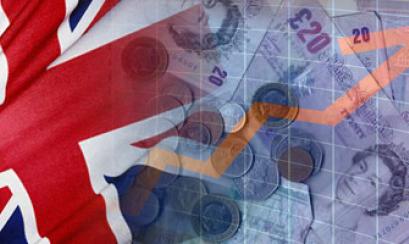 El PIB de UK asciende a los 2,9 billones de dólares.
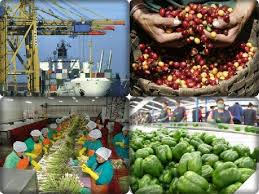 Los sectores que conforman el PIB de UK son: agricultura; industria y construcción; manufactura y minería; servicios.
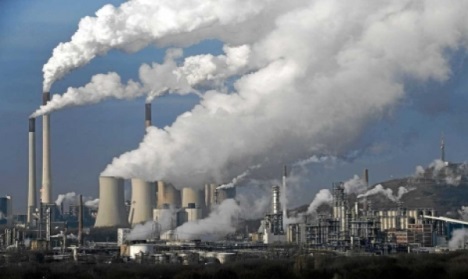 La industria aporta al PIB con el 21%, con el desarrollo tecnológico y la investigación fomentando a la economía.
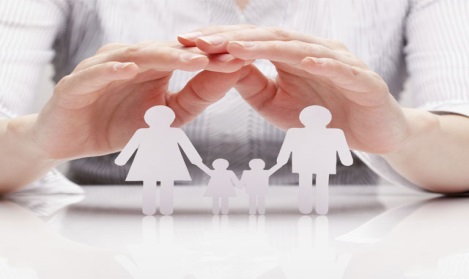 El sector con mas aporte económico al PIB es el sector servicios, con un porcentaje de 78,40%.
Elaborado por: Autores
Fuente: (BM, 2016)
Primas netas emitidas
Elaborado por: Autores
Fuente: (MAPFRE, 2015)
Debido a la crisis europea, el primaje en UK desde el 2010 no ha sido constante, en el 2011 se estima un declive equivalente a $1.000 millones de dólares, desde el 2012 se observo un repunte superando así el numero de primas emitidas alcanzadas en el 2011, se observa que la tendencia para los siguientes años fue en ascenso.
Profundización de la industria aseguradora
Elaborado por: Autores
Fuente: (MAPFRE, 2015)
La industria de seguros ha sufrido un declive interanual, el mercado asegurador a perdido participación sobre el PIB, por consecuencia de la crisis que estaba atravesando, su variación oscila entre el 1,50% y 2,30, sin embargo se ubica en la tercera posición a nivel mundial en el mercado de seguros respecto a primas netas emitidas del total global; el primaje cuenta con participación del 10,60% sobre el PIB.
Prima emitida per cápita
La mayor parte de la población de UK, invierte entre $.4500 a $4.900 dólares en primas de seguros, esto es provocado por el aumento poblacional y la necesidad de salvaguardar los bienes o vidas por medio de los diferentes ramos de seguros.
Elaborado por: Autores
Fuente: (MAPFRE, 2015)
Diversificación del mercado asegurador
Dentro de UK, la relación de adquisición de seguros de vida con los generales es de 70 – 30 respectivamente, esto se debe a la cultura mas marcada de seguros con la que se maneja, y la importancia con la que cada individuo vela por sus interés personales y materiales.
Elaborado por: Autores
Fuente: (MAPFRE, 2015)
República de Chile
Producto Interno Bruto
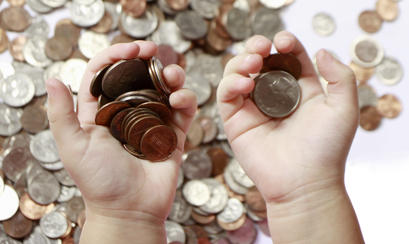 Renta per cápita mas elevada de América Latina.
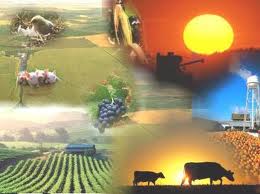 Los sectores que mas aportan al PIB son: agropecuario; pesca; minería; manufacturas; electricidad; construcción; comercio; transporte; comunicación y servicios empresariales.
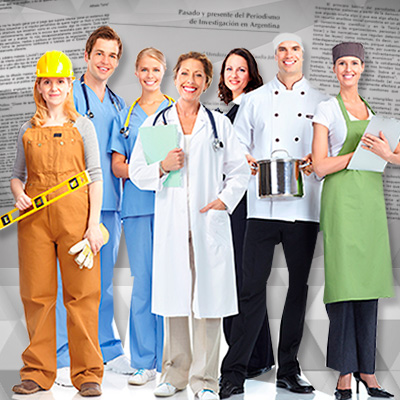 Incremento en servicios personales por dinamismo de salud, privados y públicos.
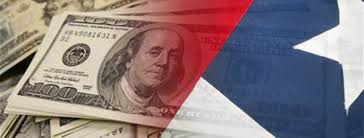 Los demás sectores que conforman el PIB a partir del 2011 han tenido decremento por las diferentes medidas gubernamentales y nuevas tendencias de países en vías de desarrollo.
Elaborado por: Autores
Fuente: (BC, 2016)
Primas netas emitidas
Elaborado por: Autores
Fuente: FECU
Debido a los desastres naturales ocurridos en Chile, muchas empresas y personas naturales empezaron adquirir pólizas de seguros, como estos desastres estaban ocurriendo de manera continua, la población chilena ha incrementado la adquisición de primas de seguros con el afán de proteger sus intereses, tanto materiales como personales.
Profundización de la industria aseguradora
Elaborado por: Autores
Fuente: FECU
Se observa un declive inicial por los valores arrojados por el PIB, en los siguientes años se observa un crecimiento relevante  con influencia del PIB, durante el 2009 al 2015, el crecimiento por PNE ha tomado capo debido a los siniestros que han ocurrido dentro del país; en cada año se puede reflejar el nivel de importancia que tiene la industria de seguros para el desarrollo económico.
Primas emitidas per cápita
Elaborado por: Autores
Fuente: (BM, 2015)
Elaborado por: Autores
Fuente: (BM, 2015)
De año a año, el primaje per cápita se refleja de manera oscilante, es decir que varia dependiendo de la necesidad de la adquisición de un seguro; por los niveles de crecimiento poblacional el primaje per cápita tiende a incrementarse por el factor denominar menor en las primas netas emitidas totales.
Diversificación del mercado asegurador
Dentro de los periodo establecidos en la grafica se muestra las variaciones que se presenta entre los seguros de vida y generales, dando como resultado que esta variación sea mínima de periodo a periodo, se mantiene la relación de 70 – 30 o 60 – 40 de los seguros de vida y generales respectivamente.
Elaborado por: Autores
Fuente: FECU
Análisis comparativo
Indicadores socioeconómicos
USA posee la mayor renta per cápita por habitante, seguido por UK, Chile y Ecuador; da como resultado un desarrollo económico elevado y refleja el nivel de vida que tiene cada habitante en cada país.
Elaborado por: Autores
Fuente: (BM, 2016); Banco Mundial BIRF.AIF; (BM,2014); CIA, The World Factbook
En la gráfica se puede observar la esperanza de vida de cada país analizado, en el caso de USA y UK, los seguros de salud y vida oscilan entre el 60% y 65% del total de sus merados locales.
Elaborado por: Autores
Fuente: (BM, 2016); Banco Mundial BIRF.AIF; (BM,2014); CIA, The World Factbook
Se puede observar que mientras un país se encuentre superiormente desarrollado, la tasa de crecimiento poblacional es menor; por esta razón el primaje per cápita de USA y UK a través de los años tiende al crecimiento.
Elaborado por: Autores
Fuente: (BM, 2016); Banco Mundial BIRF.AIF; (BM,2014); CIA, The World Factbook
Elaborado por: Autores
Fuente: (BM, 2016); Banco Mundial BIRF.AIF; (BM,2014); CIA, The World Factbook
En esta grafica se puede observar el índice de GINI, el cual si se realiza referencia a 100, representaría una desigualdad perfecta; sin embargo, se puede notar que los países con mayor índice de desarrollo económico.
Comparación de niveles de profundización en la industria aseguradora
Elaborado por: Autores
Fuente: (BM, 2016); Banco Mundial BIRF.AIF; (BM,2014); CIA, The World Factbook
Se realiza una breve comparación del nivel de profundización que tiene la industria de seguros en base al desarrollo económico de un país, y del mismo modo al nivel de vida que cada uno presenta.
Comparación de variables de estudio
Impacto en Salida de Divisas
Elaborado por: Autores
Fuente: Banco Central del Ecuador, Ex DIGMER, DAC, empresas aéreas nacionales y extranjeras, empresas privadas.
Participación de otros servicios recibidos en BDP.
Los servicios de transporte son influenciados por el comercio internacional, la contratación de servicio de transporte es elevada, al realizar los fletes es necesario asegurar la mercancía para evitar siniestros generando la contratación de servicios de seguros en el extranjero.
Elaborado por: Autores
Fuente: Banco Central del Ecuador, Ex DIGMER, DAC, empresas aéreas nacionales y extranjeras, empresas privadas.
Participación de seguros dentro de otros servicios BDP
Elaborado por: Autores
Fuente: Banco Central del Ecuador, Ex DIGMER, DAC, empresas aéreas nacionales y extranjeras, empresas privadas.
Elaborado por: Autores
Fuente: Banco Central del Ecuador, Ex DIGMER, DAC, empresas aéreas nacionales y extranjeras, empresas privadas.
Incidencia de salida de divisas por servicios de seguros recibidos sobre el PGE
Elaborado por: Autores
Fuente: Banco Central del Ecuador, Ex DIGMER, DAC, empresas aéreas nacionales y extranjeras, empresas privadas.
Incidencia de salida de divisas por servicios recibidos de seguros en la industria aseguradora nacional y en el crecimiento económico
Elaborado por: Autores
Fuente: Banco Central del Ecuador, Ex DIGMER, DAC, empresas aéreas nacionales y extranjeras, empresas privadas.
Prima Neta Emitida vs. Prima Neta Retenida (en miles)
Elaborado por: Autores
Fuente: (SCVS, 2016)
Conclusiones
Conclusiones
Recomendaciones
Recomendaciones
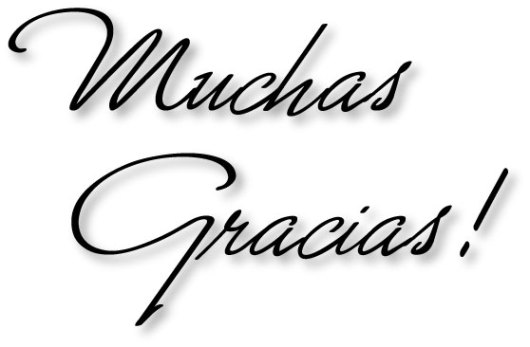